ČIŠĆENJE OKOLIŠA
IDEMO POKUPITI PAPIRIĆE KOJI SU NA TRAVI?
MOŽE! IDEMO!
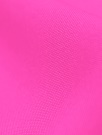 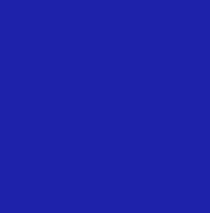 ZNAŠ LI U KOJI SPREMNIK IDE PAPIR?
NE ZNAM!
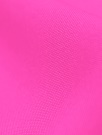 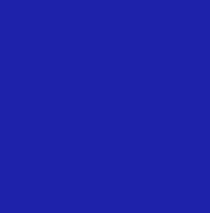 ONDA ĆU TE JA NAUČITI.
OK!
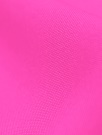 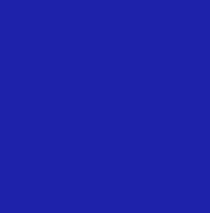 SPREMNICI
PAPIR
PLASTIKA
STAKLO
BIO OTPAD
BATERIJE
ZANAŠ LI SADA?
DA!
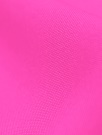 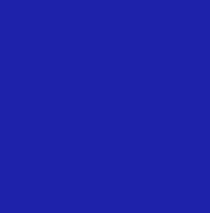 IDEMO!
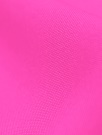 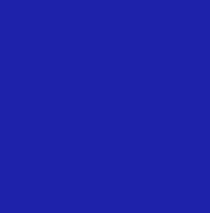 TI POKUPI PLAVI, A JA ĆU ROZI.
OK!
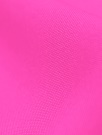 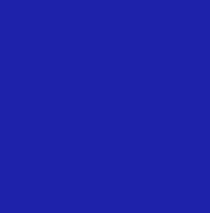 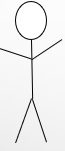 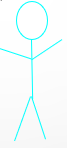 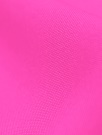 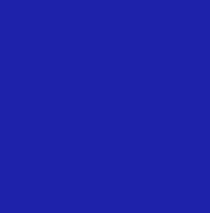 JESAM
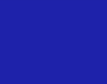 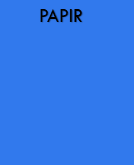 HVALA ŠTO SI ME NAUČIO U KOJI SE SPREMNIK BACA OTPAD.
NEMA NA ČEMU!
HVALA ŠTO SI ME NAUČIO U KOJI SE SPREMNIK BACA OTPAD.
Hvala na pažnji!
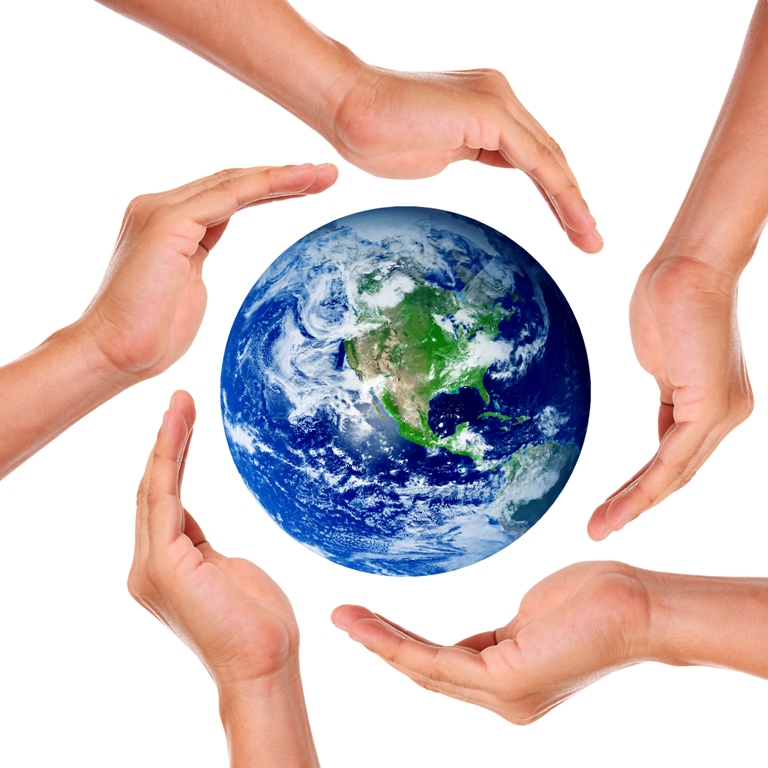 Adrijana Draganić